INFORMAČNÁ SPOLOČNOSŤ
POČÍTAČ A HANDIKEPOVANÍ
Rozlišujeme dva typy handikepov     sociálny
                                                              telesný

SOCIÁLNY HANDIKEP
 vzniká na základe etnickej príslušnosti, pohlavia, či vierovyznania
 ľudia, ktorí žijú v takej spoločnosti majú problém zamestnať sa a byť braní ako rovnocenní partneri
 práca  cez počítač
TELESNÝ HANDIKEP 

 na prácu s počítačom pre zrakovo postihnutých boli vyvynuté mnohé technológie: Braillov riadok, zväčšovací softvér, televízna lupa, čítače obrazovky,  elektronické zápisníky, Braillova tlačiareň. 

 pre zrakovo postihnutých žiakov je počítač pomocou: 
pri komunikácii
pri prezentácii informácií
pri prístupe k informáciám
pri prístupe k obsahu výučby

 je to pre žiaka základ úspechu v budúcnosti
v procese vzdelávania
pri živote v bežných  podmienkach
v pracovnom procese
pre telesne postihnutých:
   lepkavé klávesy
   chránič klávesnice 
   hlavou alebo ústami ovládaná myš
   systémy sledujúce pohyb očí
   ovládanie rečou 
 počítač je pre telesne postihnutých veľmi užitočnou pomôckou, pretože im umožňuje:
 vytvárať písomné dokumenty, ktoré by si bez neho vytvoriť nemohli
 prístup k informáciám na webe
 uľahčuje (príp. umožňuje) komunikáciu s ľuďmi
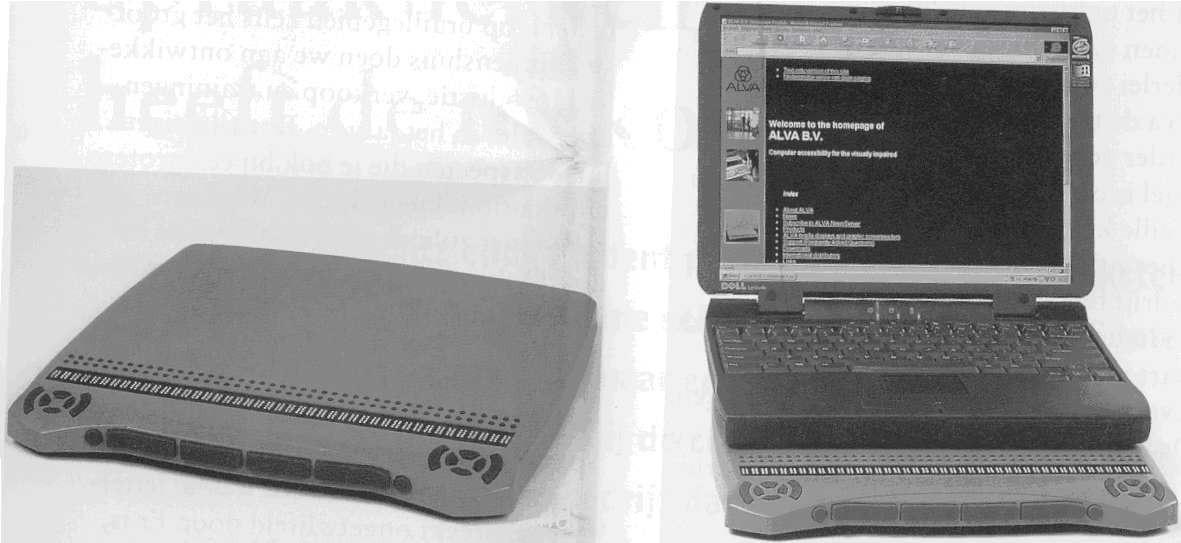 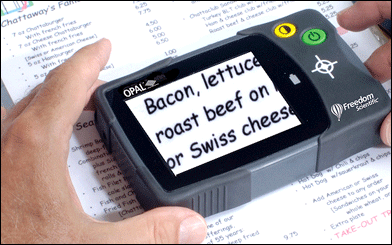 Braillov riadok
Vrecková lupa
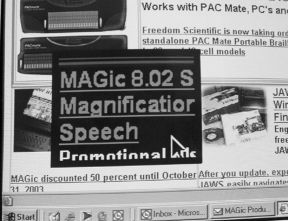 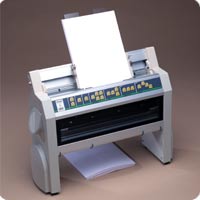 Zväčšovací softvér
Braillova tlačiareň
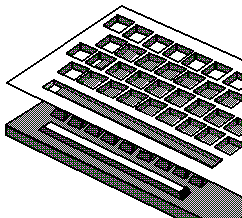 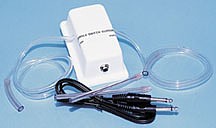 Chránič klávesnice
Ústami ovládaná myš
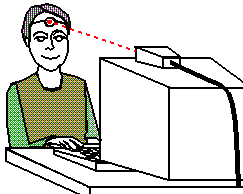 Hlavou ovládaná myš
Zdroje:
http://edi.fmph.uniba.sk/~jaskova/IKTH/tema06/tema06.html
http://edi.fmph.uniba.sk/~jaskova/IKTH/tema03/tema03.html
ĎAKUJEM  ZA  POZORNOSŤ
Veronika Drotárová 
II.C